July 2024
Low power listening mode for clients follow up
Date: 2024-07-01
Authors:
Slide 1
Ming Gan, Huawei
July 2024
Recap (1/2)
To accommodate the large number of small packets in practical scenario, the simple “ACK” function was proposed for low capability mode [1]
More than 60% DL packets and almost 90% UL packets are less 100 bytes in enterprise scenarios. Similar tendency can also be seen in other scenarios [2]
Moreover, 20 MHz Data transmission was also proposed for low capability mode
20 MHz Data transmission is in non-HT PPDU format with 1 spatial stream and low MCS
Mandate inclusion of initial control frame (ICF) at the beginning of the TXOP for transmission with more than 20 MHz bandwidth
It increases the duration of low capability mode  such that to have more power save gain.
MU-RTS
PPDU
20 MHz non-HT PPDU
Ack
BA
CTS
Low capability mode
1 ss, 20 MHz, low MCS
High capability mode
Up to 8 ss, 320 MHz, 4K QAM
Low capability mode
1 ss, 20 MHz, low MCS
Slide 2
Ming Gan, Huawei
July 2024
Recap (2/2)
Only a single User Info field was proposed to carry include extra FCS
An earlier indication in Common User info field for location identification of extra FCS of 4 bytes
The Use Info field that includes extra FCS starts with an extra FCS. The remaining bits in this User Info field are reserved.



In this contrition, we provide more details based on the received comments in the call.
Example for initial control frame
Frame Control
TA
User Info 2
Duration
RA
Common Info
Special User Info
User Info 1
Extra FCS
Padding User Info…
FCS
Slide 3
Ming Gan, Huawei
July 2024
Low capability mode
Low capability mode should be further improved by adding “ACK”
20 MHz non-HT PPDU transmitted in low capability mode not only includes Data frames, but also includes Management frames and Control frames
Additional overhead could be saved by using a piggyback signaling carried in the 20 MHz non-HT PPDU instead of extra ICF/ICR frame exchange. 
The Block Ack function is not provided in low capability mode
Piggyback a signaling for mode transition
20 MHz non-HT PPDU
PPDU
20 MHz non-HT PPDU
Ack
BA
Ack
Low capability mode
1 ss, 20 MHz, low MCS
High capability mode
Up to 8 ss, 320 MHz, 4K QAM
Low capability mode
1 ss, 20 MHz, low MCS
Slide 4
Ming Gan, Huawei
July 2024
User Info field for extra FCS
A concern was raised before that user info field starts with an extra FCS will be misread as an AID of a non-AP STA
Same issue was discussed in NDPA design in 802.11ax
HE STA Info field was extended from 2 bytes to 4 bytes, starting with an AID 
The first 12 bits of the second 2 bytes in HE STA Info field may be interpreted as an AID by the non-AP STA 
The adopted way is to add “Disambiguation” bit to address the above “misinterpretation” issue
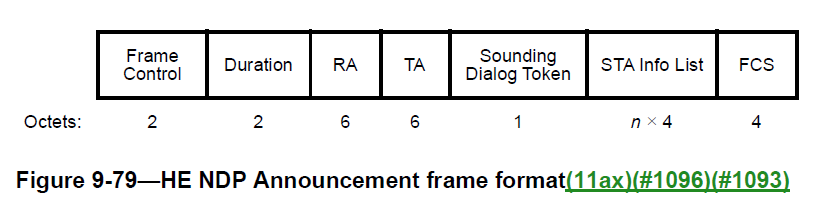 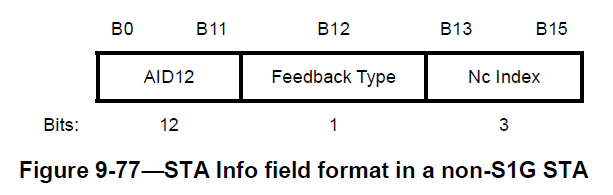 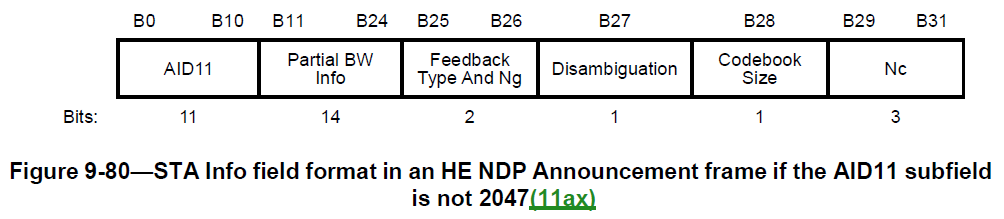 Slide 5
Ming Gan, Huawei
July 2024
User Info field for extra FCS
Following NDPA design, propose to add “Disambiguation” bit to the User Info field as shown below
Disambiguation bit is set to 1 in this case
B39
B34
B13
B33
B10
B11
B0
Reserved
Extra FCS part 2
Extra FCS part 1
Disambiguation
User Info field
Note:  there is an earlier indication in Common User info field to tell the receiver that the above user info field carries extra FCS
Slide 6
Ming Gan, Huawei
July 2024
Summary
In this contribution, we propose more detail about reference [1].
Low capability mode should be further improved by adding “ACK” function
Following NDPA design, “Disambiguation” bit is proposed to be added to the User Info field
Slide 7
Ming Gan, Huawei
July 2024
References
[1] 11-24-0485-01-00bn-low-power-listening-mode-for-clients
[2] 11-14-0874-00-00ax-unified-traffic-model-on-enterprise-scenario
Slide 8
Ming Gan, Huawei
March 2024
SP
Do you agree to use only one User Info field in the initial control frame (e.g., MU-RTS) to carry extra FCS.
Slide 9
Ming Gan, Huawei